Робота журналіста в соціальних медіа
Дисципліна спеціалізації (7семестр)
Соціальні медіа
Сторінки в соціальних мережах
Інтернет-ресурси, які існують виключно у мережі (сайти, канали комунікації)
Офіційні сторінки в соціальних мережах та сайти друкованих видань, радіо та телеканалів
Чого ви навчитеся?
Працювати зі сторінками в різних соціальних мережах




Грамотно та ефективно працювати з контентом
Створювати відео- та звукові подкасти
Навичкам SMM для персональної та сторінки ЗМІ в соціальних мережах
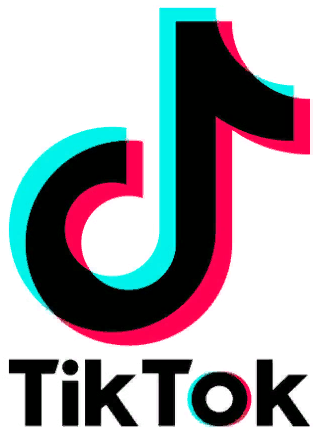 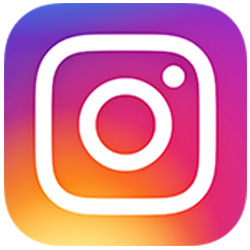 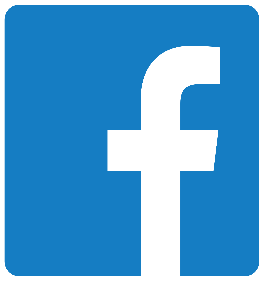 Що ви будете вміти?
Вести сторінки у соціальних мережах.
Правильно подавати текстову, аудіо- та відеоінформацію.
Відрізняти персональну подачу та подачу від імені ЗМІ.
Створювати аудіо та відеоподкасти.
Готувати та вести стріми
Кому стануть корисними здобуті знання, навички та компетенції?
Усім, хто веде персональні блоги в Instagram, TIK-TOK чи на YouTube.
Тим, хто хоче запустити свою справу у мережі: інтернет-магазини, інфобізнес.
Журналістам ЗМІ.
Людям, які хочуть заявити про себе як автори популярного цифрового контенту.
Активним та майбутнім SMM-менеджерам різних брендів.